VITI: A Tiny Self-Calibrating Sensor for Power-Variation Measurement in FPGAs
Brian Udugama, Darshana Jayasinghe, Hassaan Saadat,
Aleksandar Ignjatovic, Sri Parameswaran
CHES 2022
September 18-21, 2022
Leuven, Belgium
This talk is about…
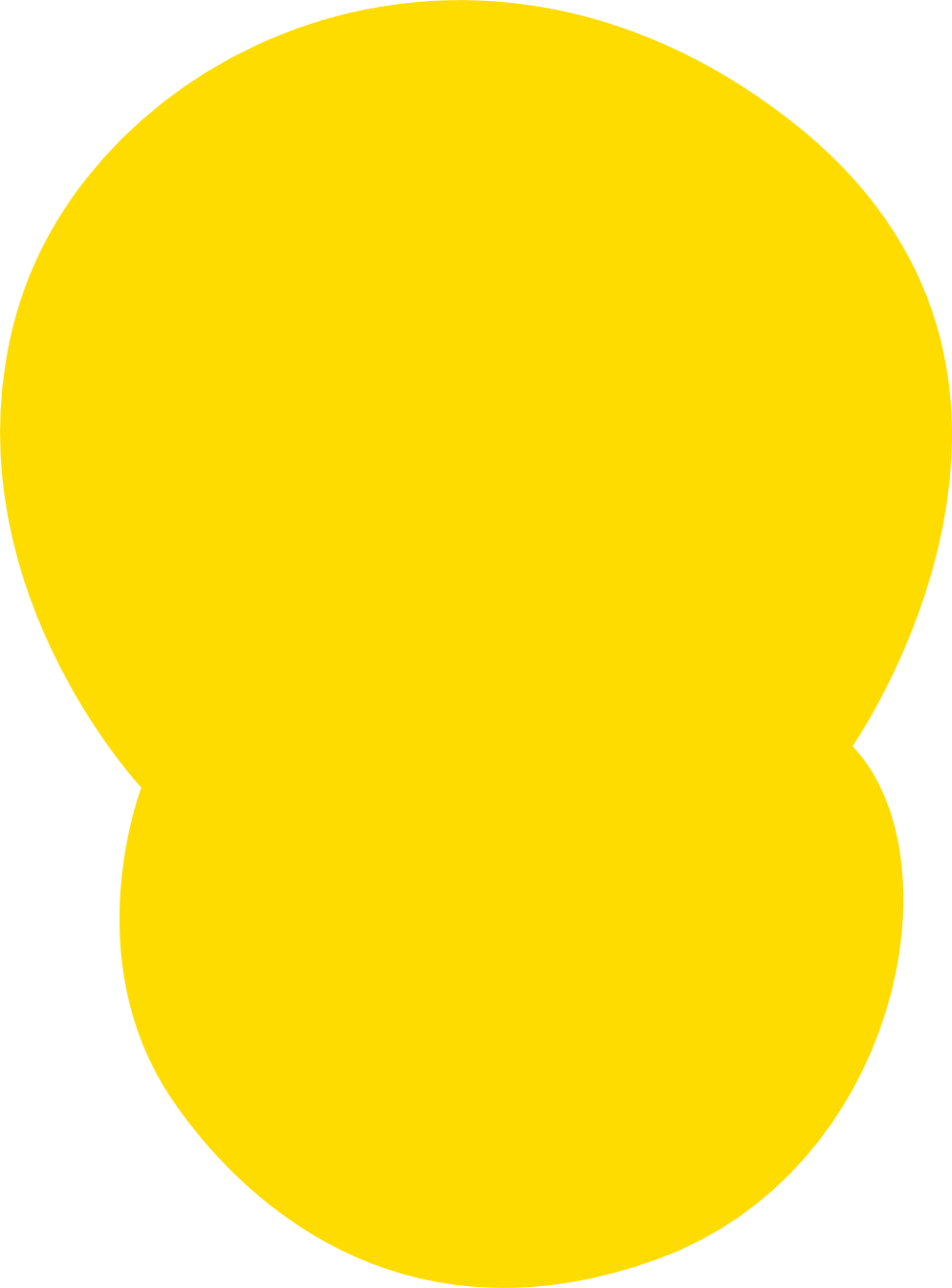 VITI
           (voltage induced time
                                         interval sensor)

   an area efficient on-chip sensor that 
         can calibrate itself to measure power 
                                               variations on an FPGA.
               It can be used for remote power analysis
                                                                     attacks.
1
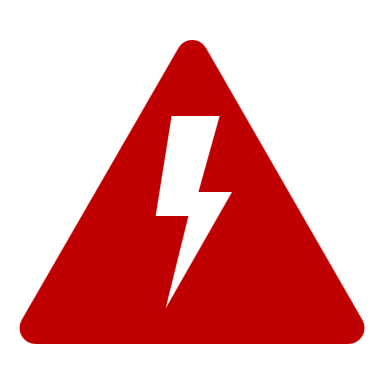 In this talk…
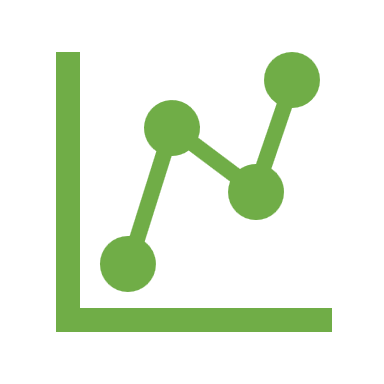 On-chip power sensors
Remote power analysis attacks
Design of VITI
Performance of VITI
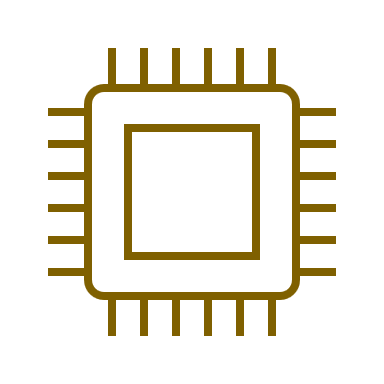 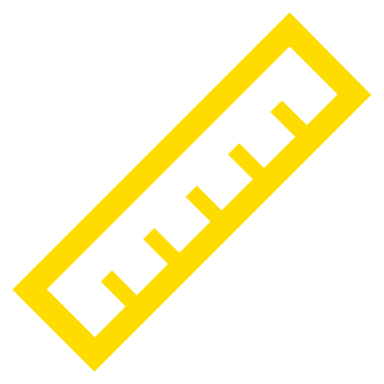 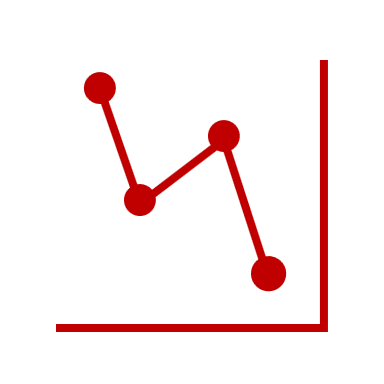 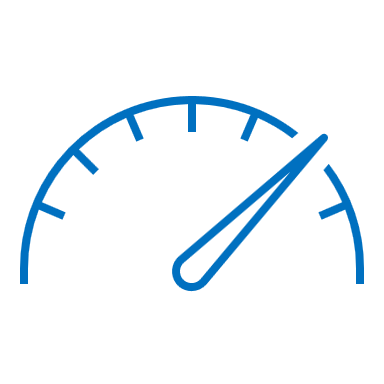 2
On-chip power sensors
                  &
Remote power analysis 
attacks
On-chip Power Sensors
Measure variations in signal propagation delay
Propagation delay variations are related to changes in operating condition such as supply-voltage
↑ Power consumption leads to
Therefore, signal propagation delay can be used to measure power consumption 
Existing on-chip power sensors:
Time-to-digital converter (TDC)
Ring oscillator (RO)
VITI – proposed in this work
●●●●
↓ supply-voltage
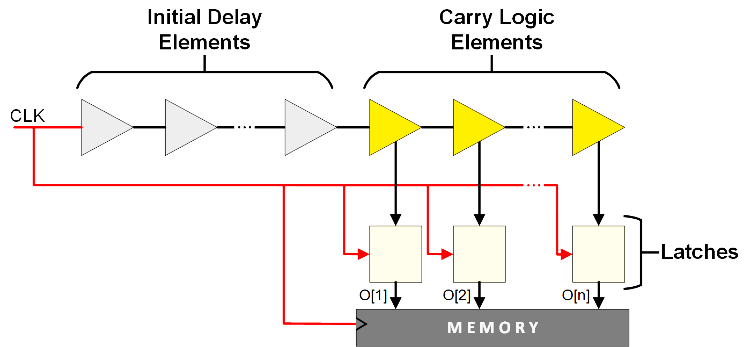 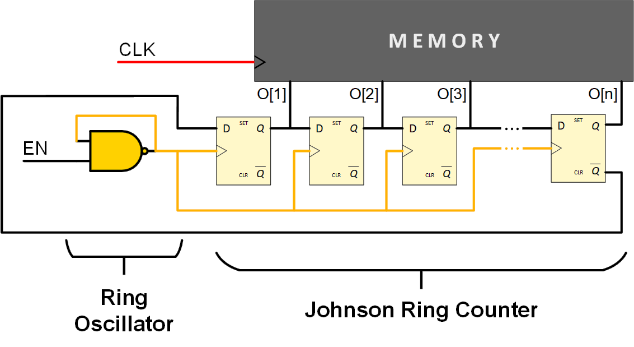 4
Remote Power Analysis (RPA) Attacks
Extract cryptographic secrets by analyzing power consumption
Uses on-chip power sensors – no oscilloscopes required
Can be performed remotely without having physical access
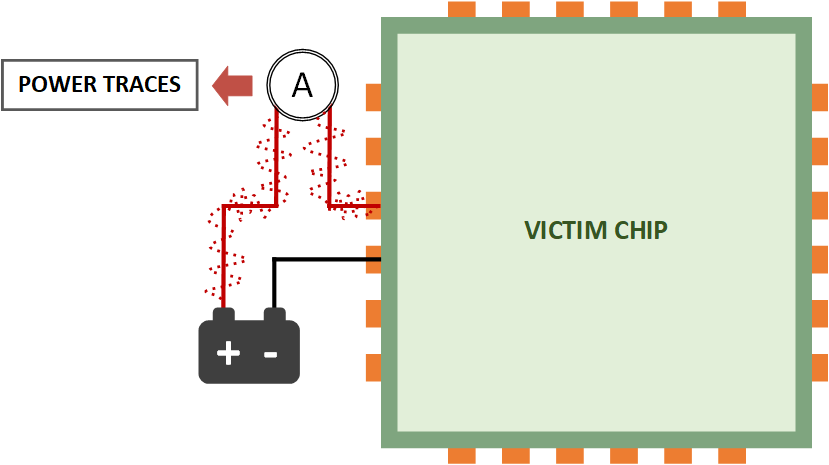 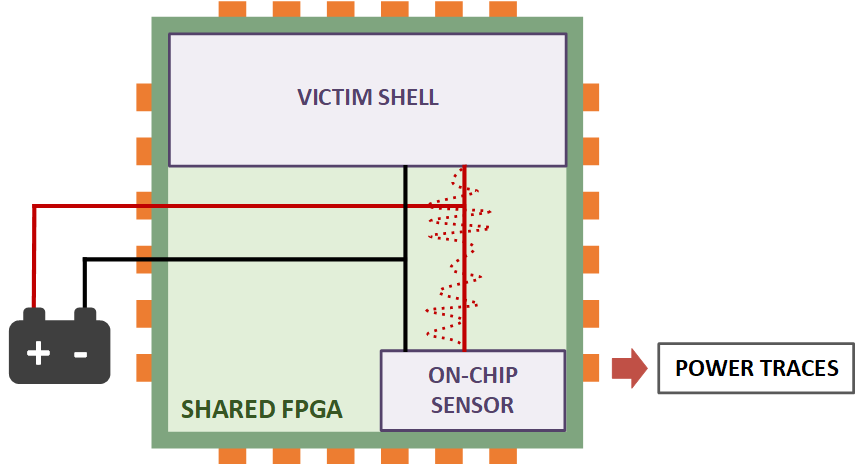 5
“Traditional” Power 
Analysis Attacks
Remote Power 
Analysis Attacks
Remote Power Analysis (RPA) Attacks
Extract cryptographic secrets by analyzing power consumption
Uses on-chip power sensors – no oscilloscopes required
Can be performed remotely without having physical access
Typical target is an Advanced Encryption Standard (AES) module
A good indication on the sensitivity of an on-chip sensor to small power variations
Key rank (KR)* is used as the performance metric
KR: the rank of the correct key, when all key guesses are sorted using the information recovered with RPA attack
Lower the KR, better it is: KR = 1 means, the key is fully recovered
5
* N. Veyrat-Charvillon et al., "Security Evaluations Beyond Computing Power"
TDC and RO
6
* F. Schellenberg et al., "An inside job: Remote power analysis attacks on FPGAs"
+ J. Gravellier et al., "High-Speed Ring Oscillator based Sensors for Remote Side-Channel Attacks on FPGAs"
TDC and RO
6
* F. Schellenberg et al., "An inside job: Remote power analysis attacks on FPGAs"
+ J. Gravellier et al., "High-Speed Ring Oscillator based Sensors for Remote Side-Channel Attacks on FPGAs"
TDC and RO
6
* F. Schellenberg et al., "An inside job: Remote power analysis attacks on FPGAs"
+ J. Gravellier et al., "High-Speed Ring Oscillator based Sensors for Remote Side-Channel Attacks on FPGAs"
TDC and RO
6
* F. Schellenberg et al., "An inside job: Remote power analysis attacks on FPGAs"
+ J. Gravellier et al., "High-Speed Ring Oscillator based Sensors for Remote Side-Channel Attacks on FPGAs"
TDC and RO
Requires ≈128 FPGA slices in total
6
* F. Schellenberg et al., "An inside job: Remote power analysis attacks on FPGAs"
+ J. Gravellier et al., "High-Speed Ring Oscillator based Sensors for Remote Side-Channel Attacks on FPGAs"
TDC and RO
Requires ≈128 FPGA slices in total
6
* F. Schellenberg et al., "An inside job: Remote power analysis attacks on FPGAs"
+ J. Gravellier et al., "High-Speed Ring Oscillator based Sensors for Remote Side-Channel Attacks on FPGAs"
TDC and RO
6
* F. Schellenberg et al., "An inside job: Remote power analysis attacks on FPGAs"
+ J. Gravellier et al., "High-Speed Ring Oscillator based Sensors for Remote Side-Channel Attacks on FPGAs"
TDC and RO
6
* F. Schellenberg et al., "An inside job: Remote power analysis attacks on FPGAs"
+ J. Gravellier et al., "High-Speed Ring Oscillator based Sensors for Remote Side-Channel Attacks on FPGAs"
Design of VITI
Design of VITI
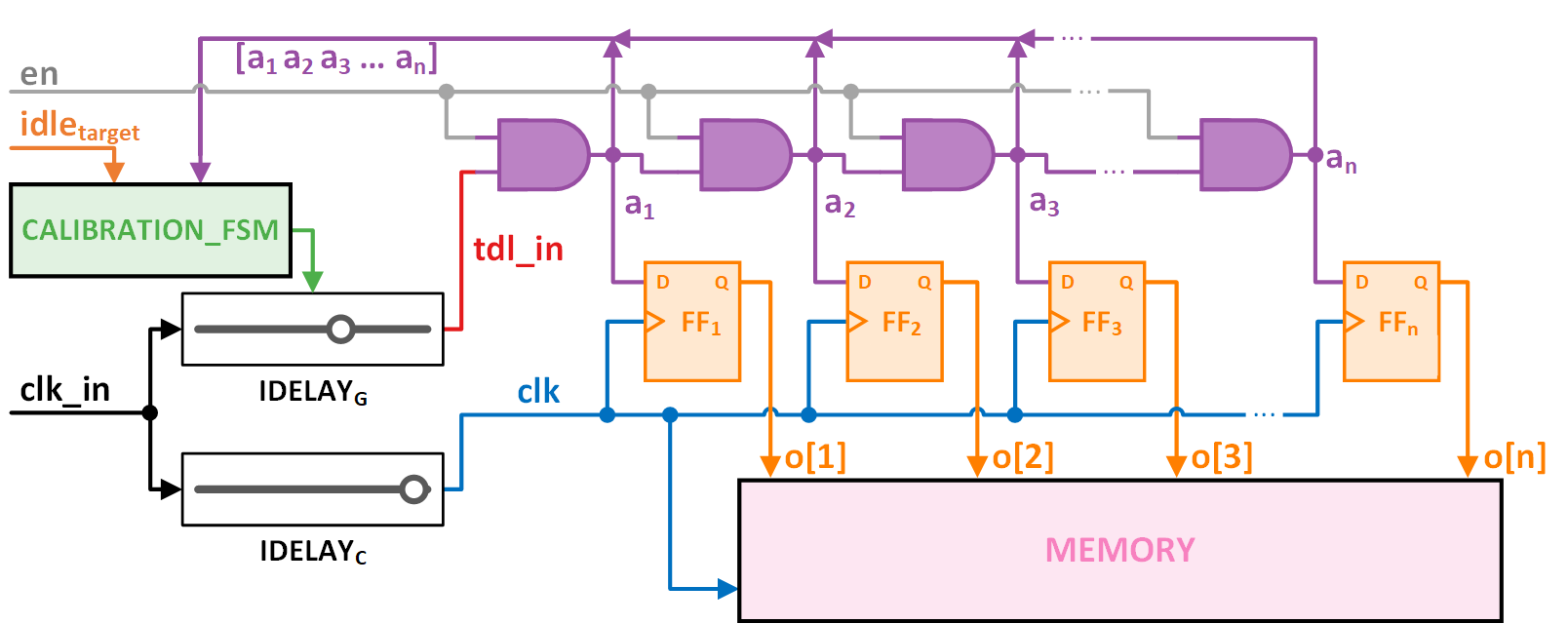 8
Design of VITI
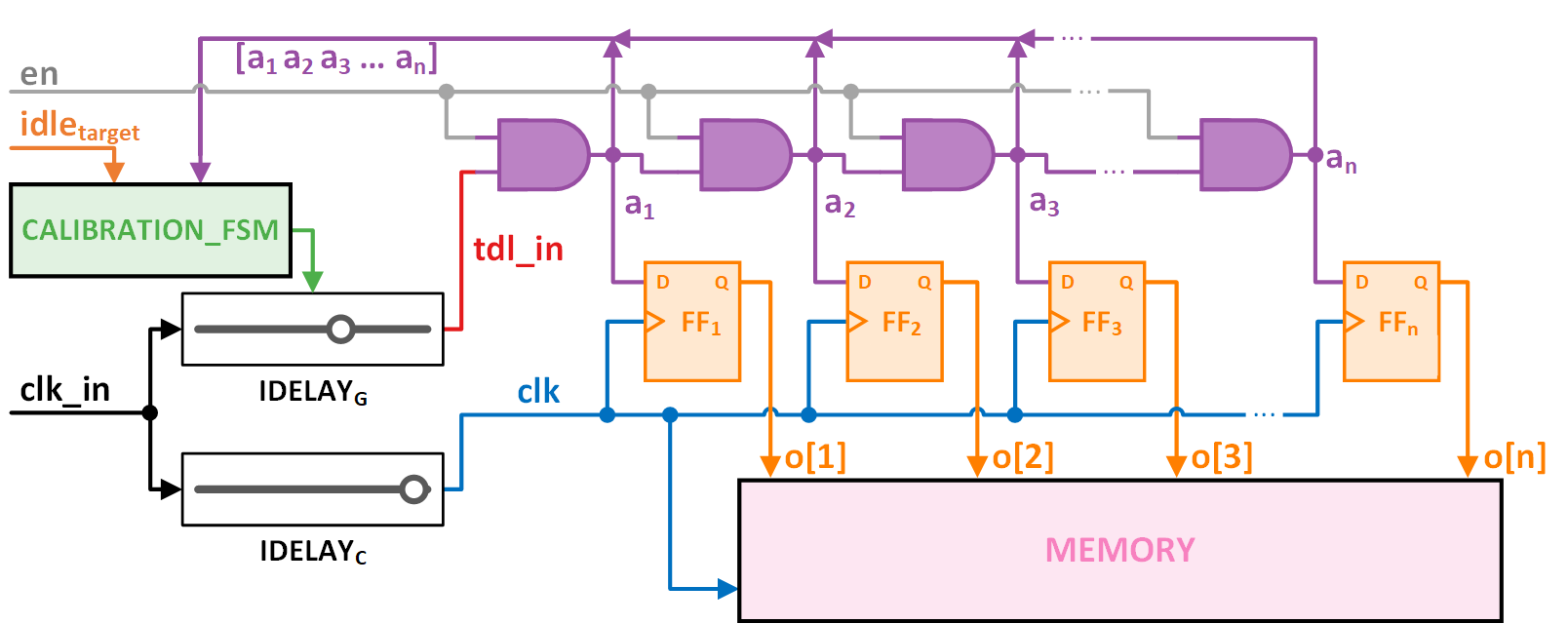 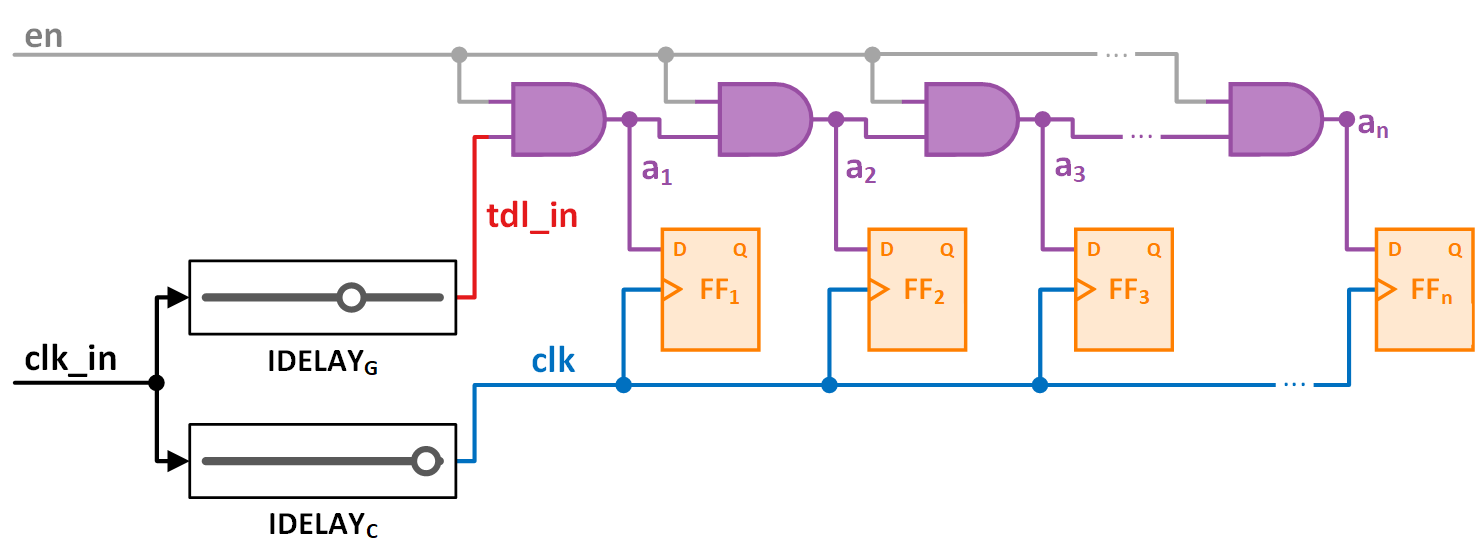 8
Design of VITI
Tapped Delay Line
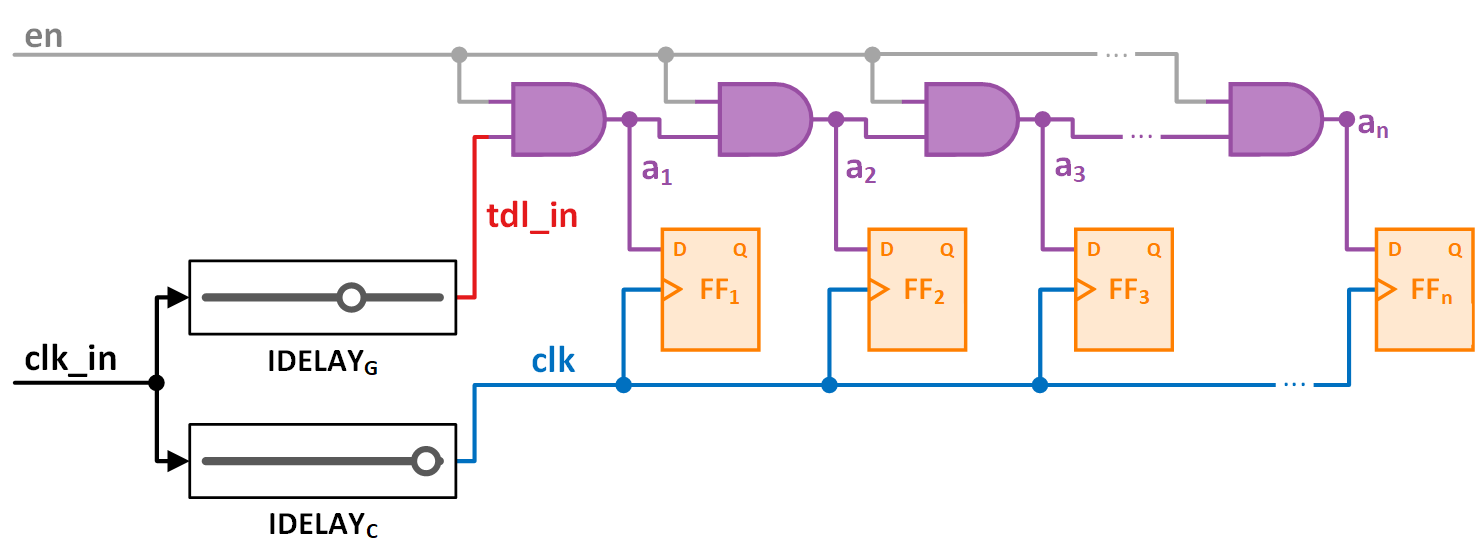 Adjustable Input Delay Element
Induced Delay
8
Design of VITI
A
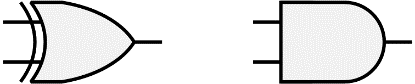 Output
B
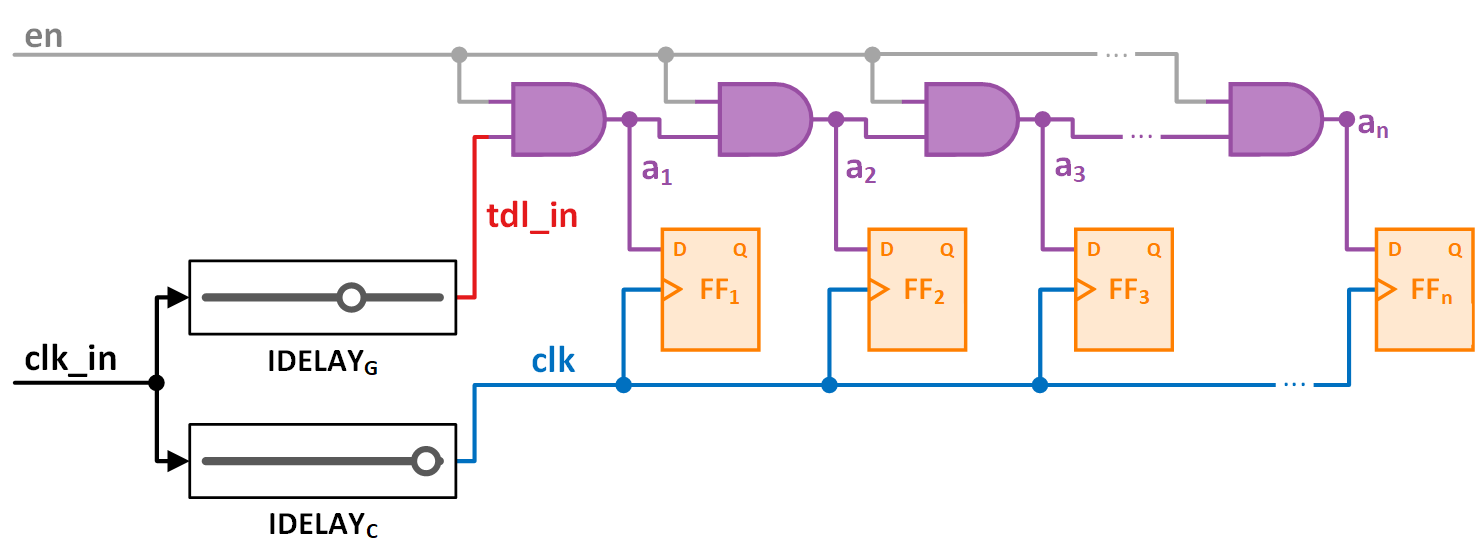 = 1
1
1
1
1
1
1
1
1
1
= 1
8
Design of VITI
A
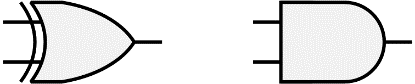 Output
B
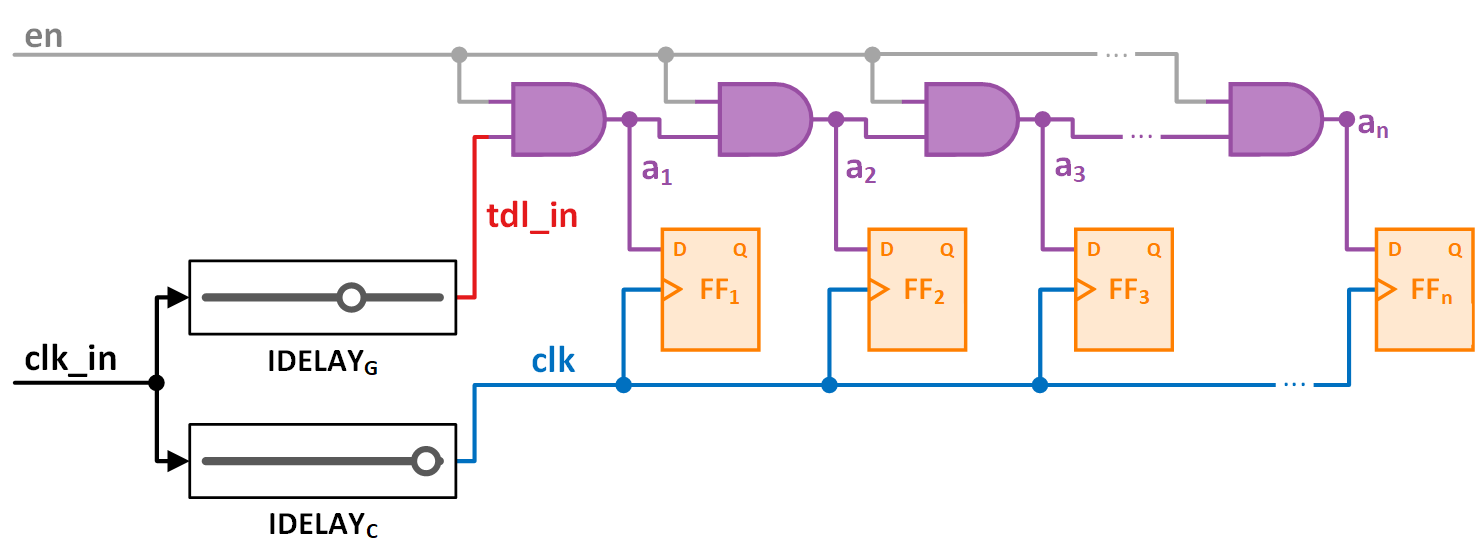 = 1
1
1
1
1
1
1
1
1
1
= 1
8
Design of VITI
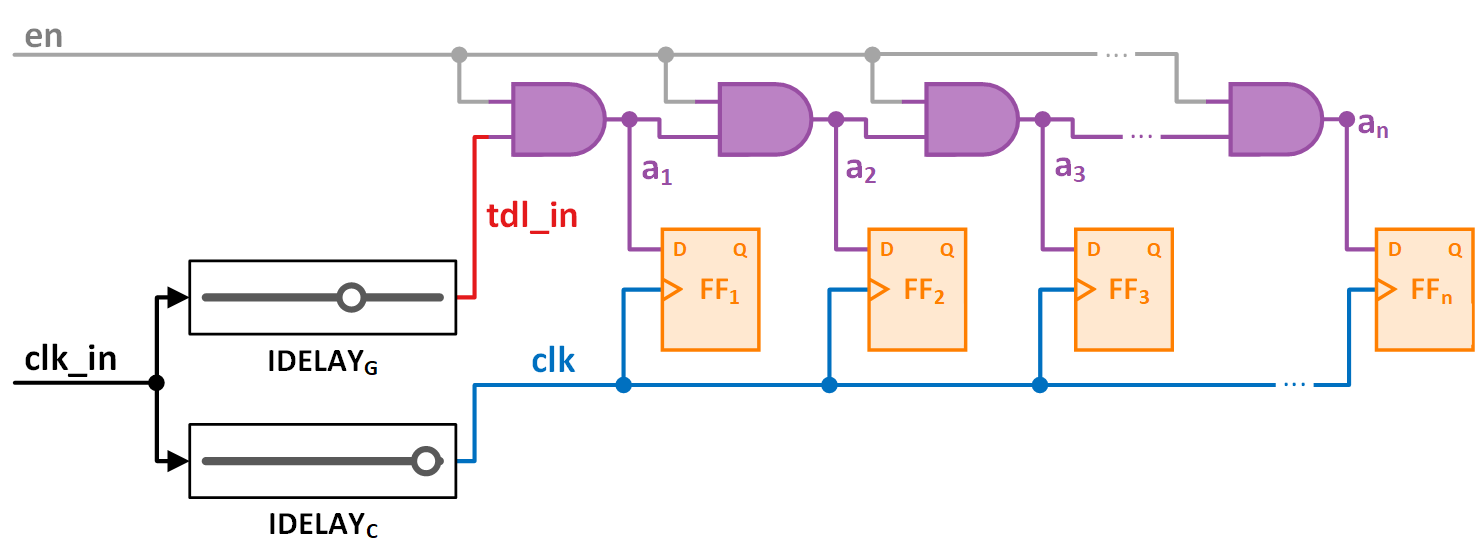 = 1
1
8
Design of VITI
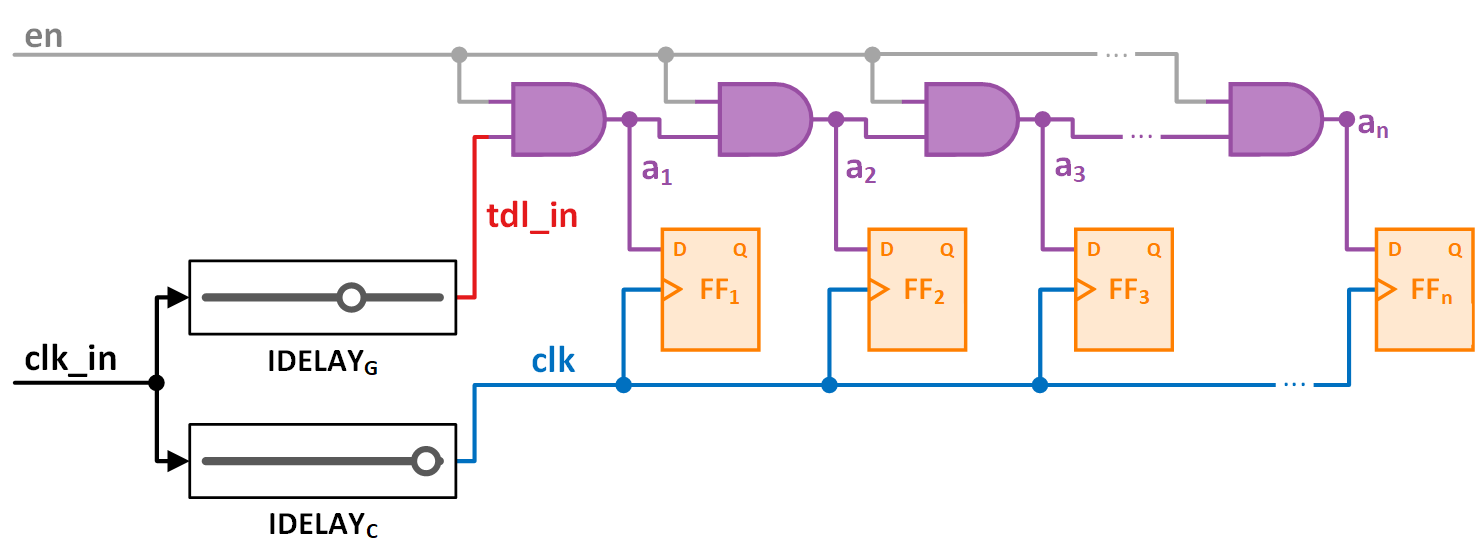 = 1
1
1
1
1
1
1
1
0
= 1
8
Design of VITI
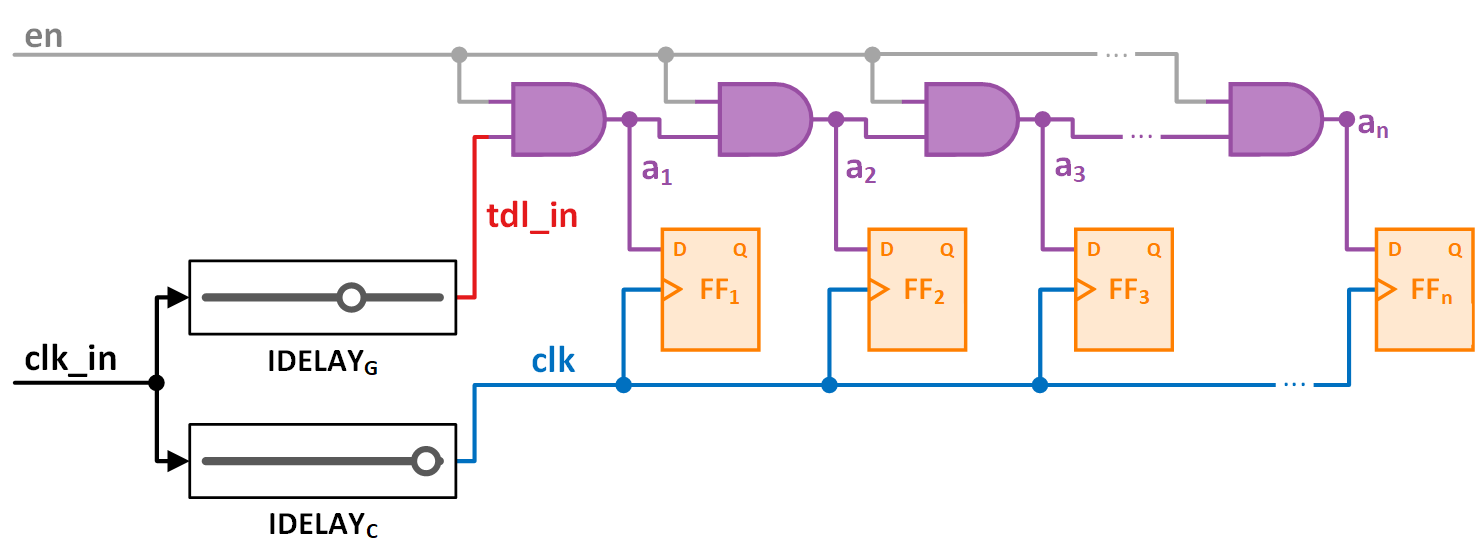 1
Low
Power 
Consumption
1
1
1
0
Propagation Delay
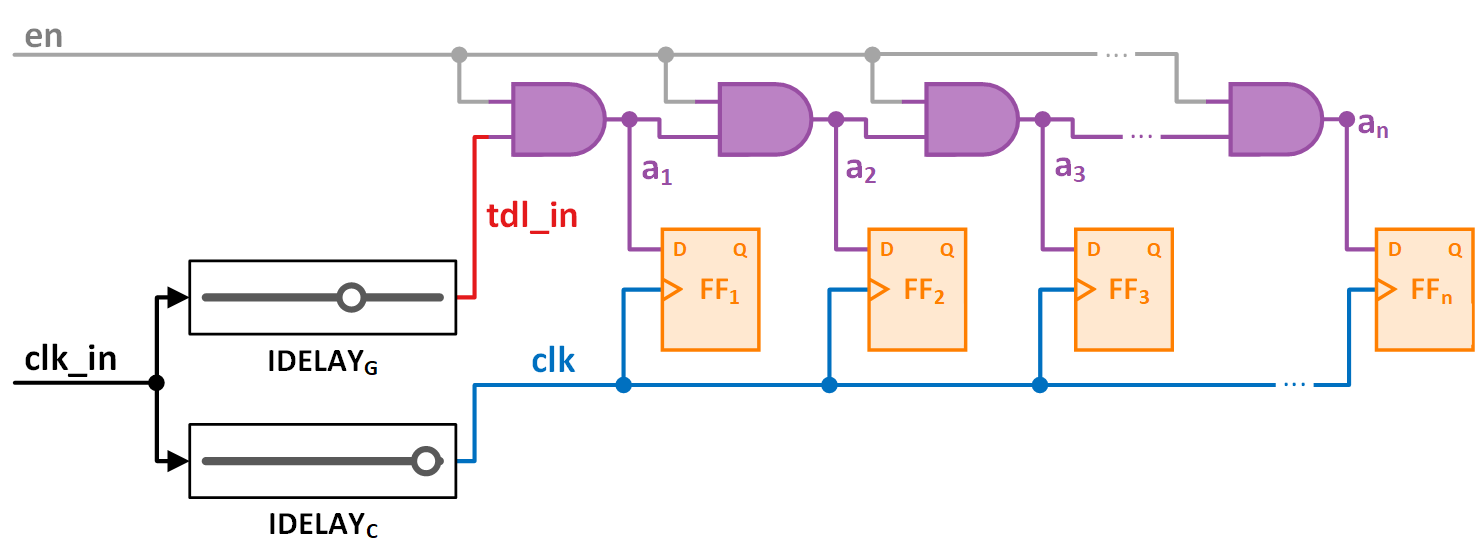 High
Power 
Consumption
1
1
0
0
Power Consumption
9
Design of VITI
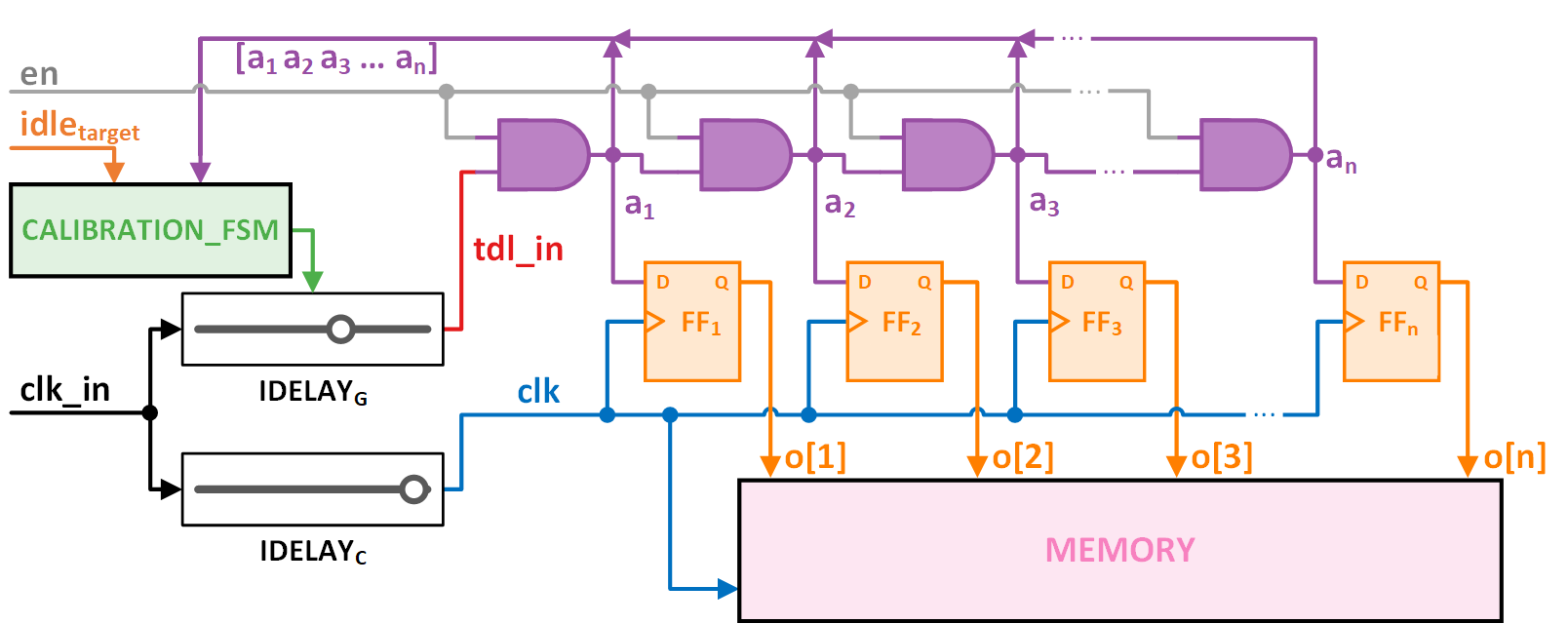 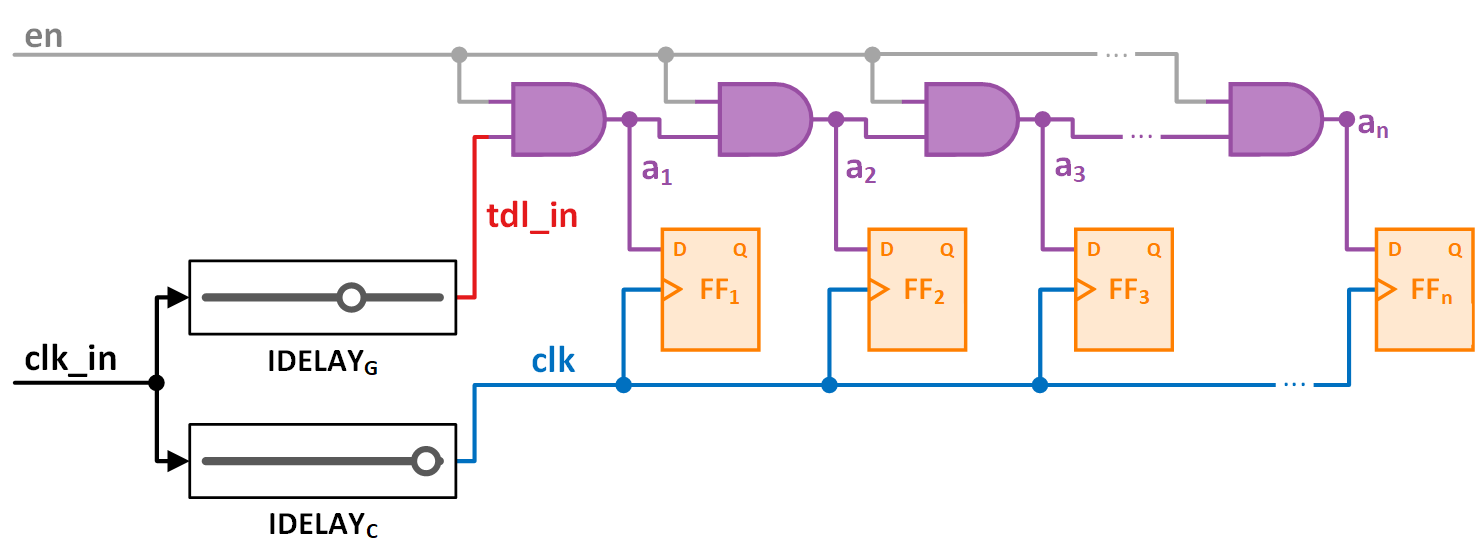 10
Design of VITI
 Arbitrary placement and routing
 Works with one sensor
 Low resource requirement per sensor
 Aligned samples
 Clock frequency independent resource requirement
 Built-in automatic runtime calibration
11
RPA Performance of 
VITI (4-bit)
RPA Performance of VITI – Placement of AES module
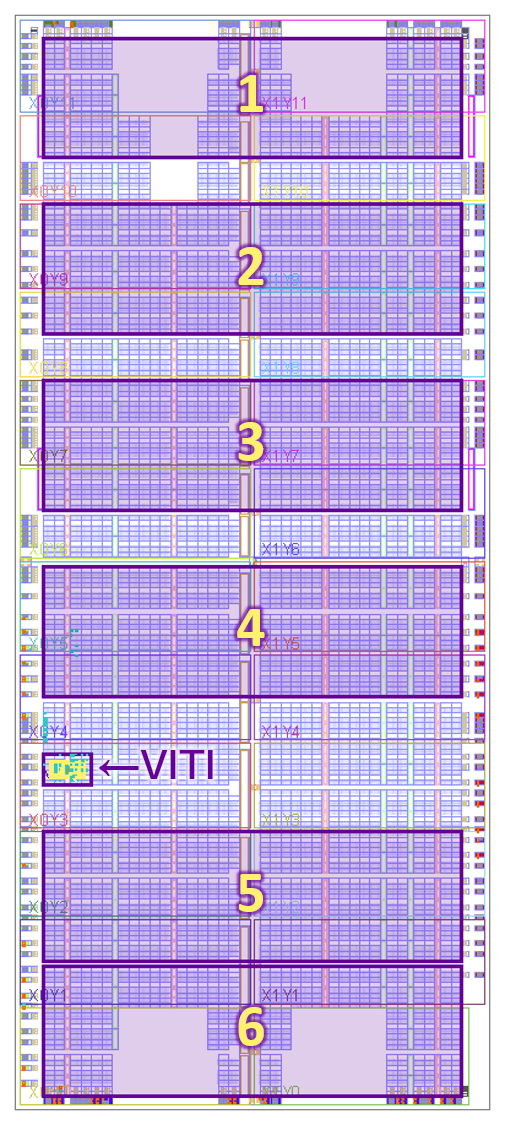 Varied the placement of AES module
Fixed parameters:
VITI placement 
VITI frequency – 96 MHz
Victim AES frequency – 6 MHz
13
RPA Performance of VITI – Placement of AES module
Can pickup the activity of the victim AES module across the chip
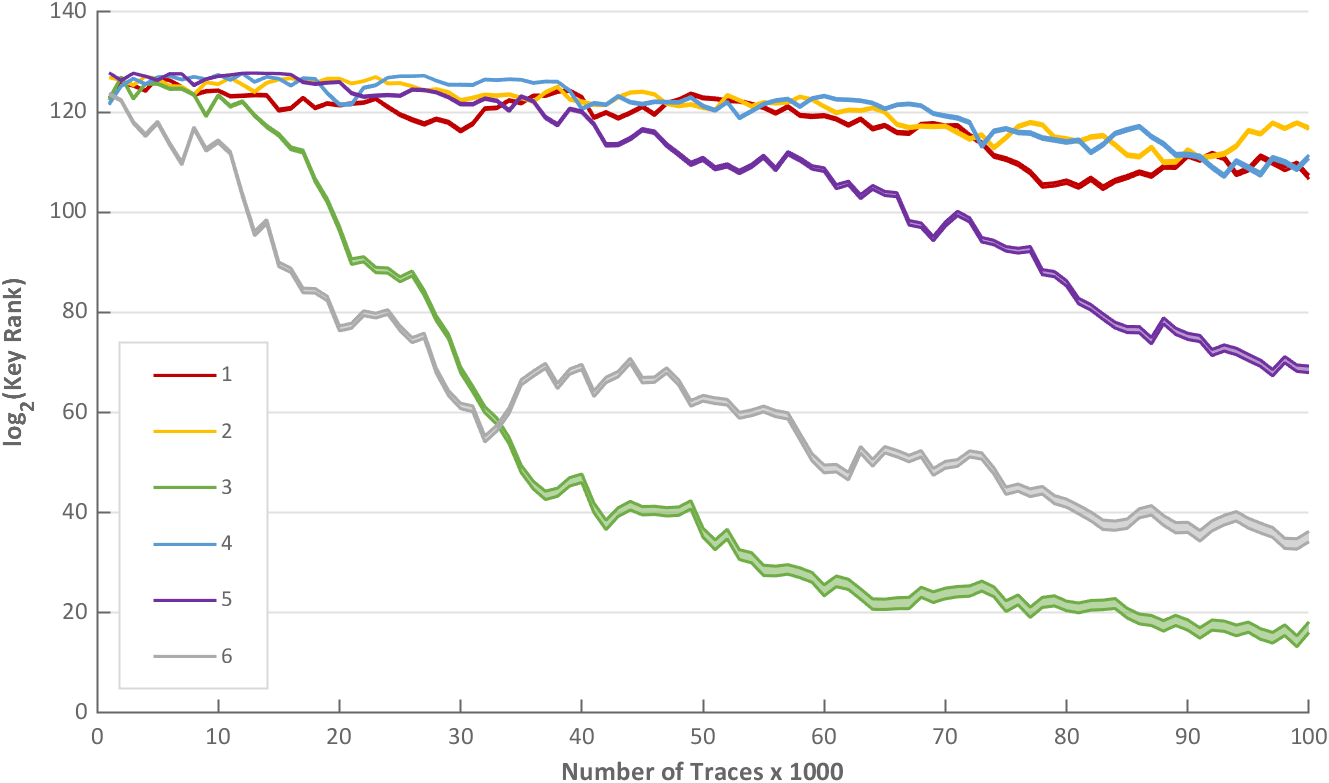 14
RPA Performance of VITI – Placement of VITI
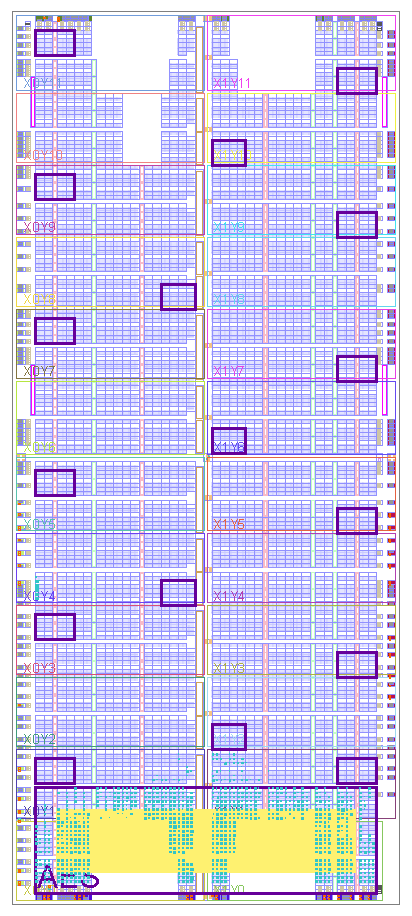 Varied the placement of VITI
Fixed parameters:
AES module placement 
VITI frequency – 96 MHz
Victim AES frequency – 6 MHz
15
RPA Performance of VITI – Placement of VITI
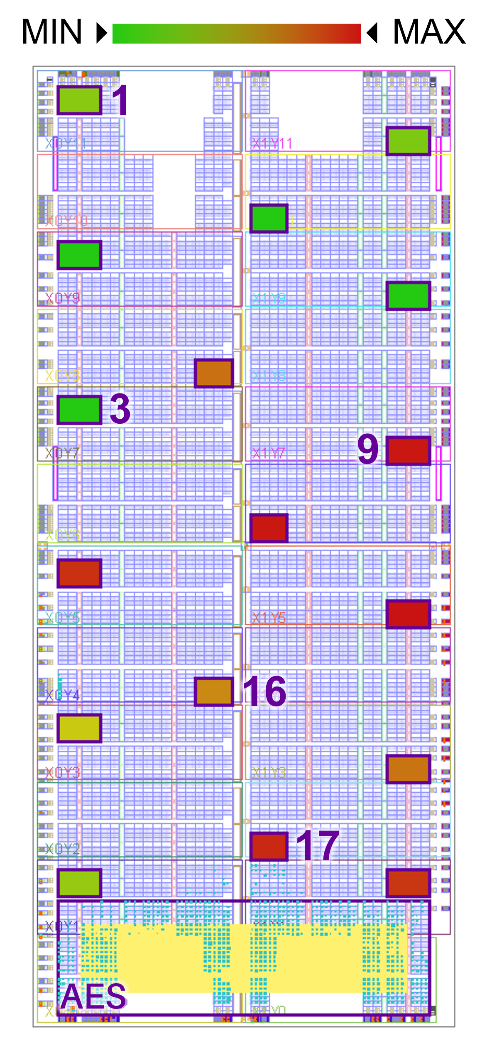 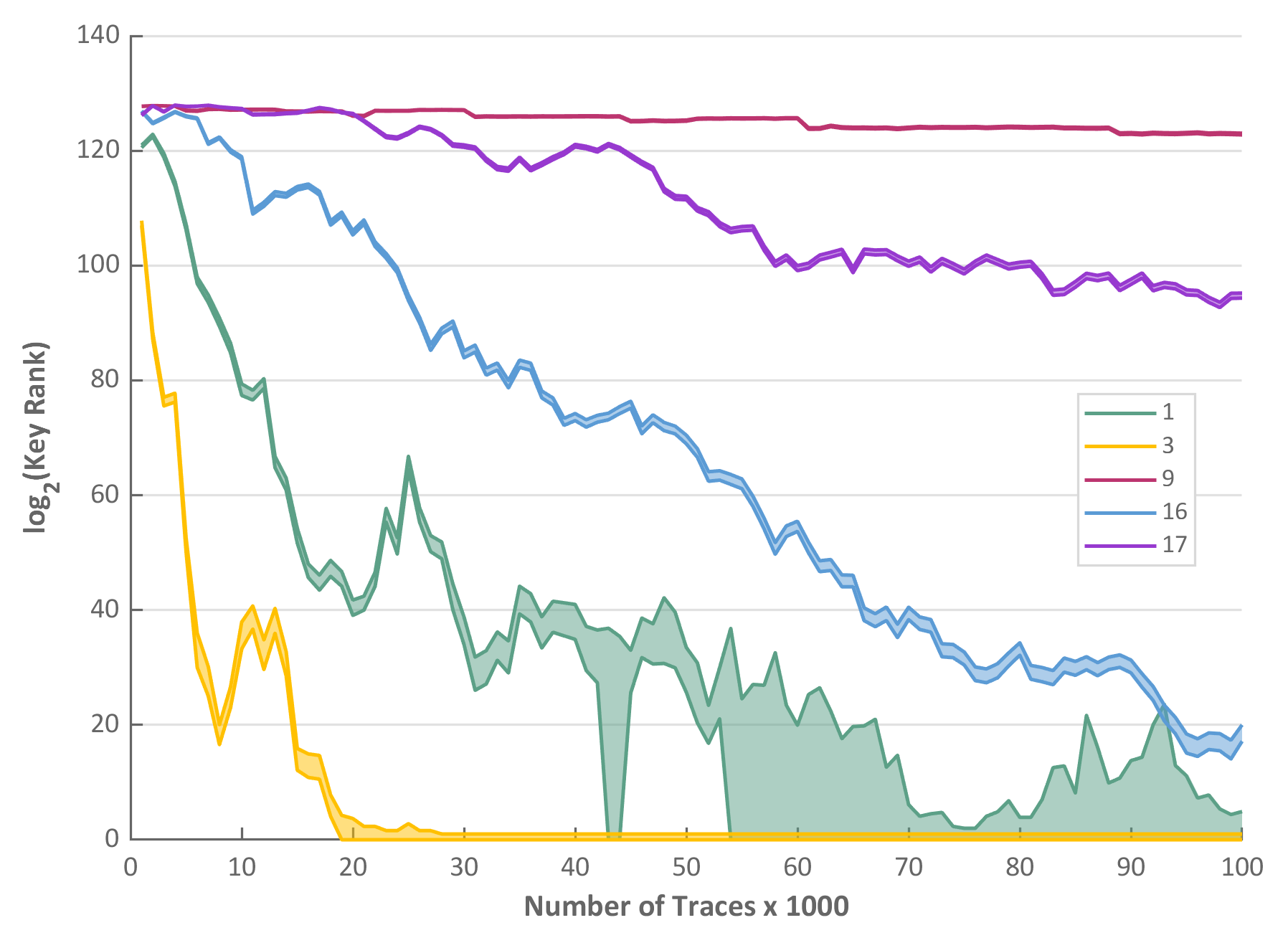 16
RPA Performance of VITI – Placement of VITI
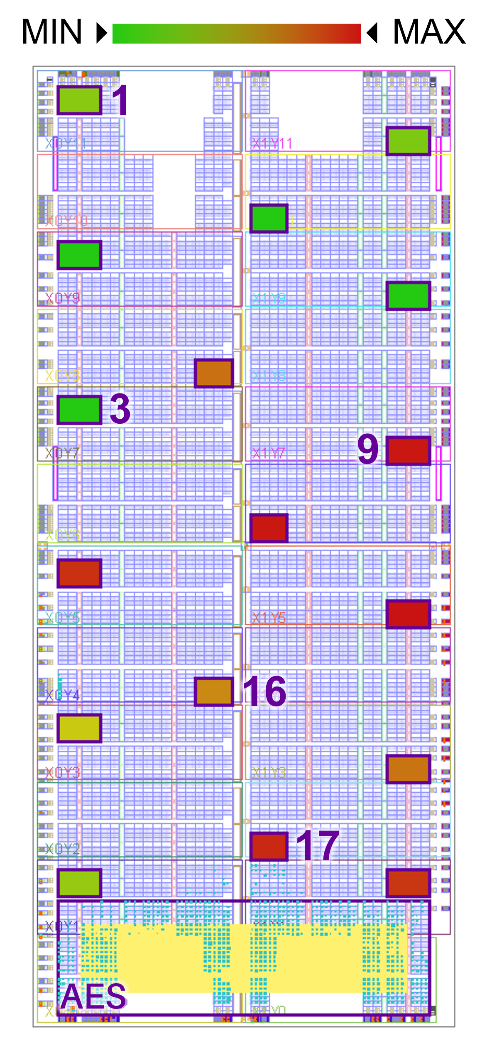 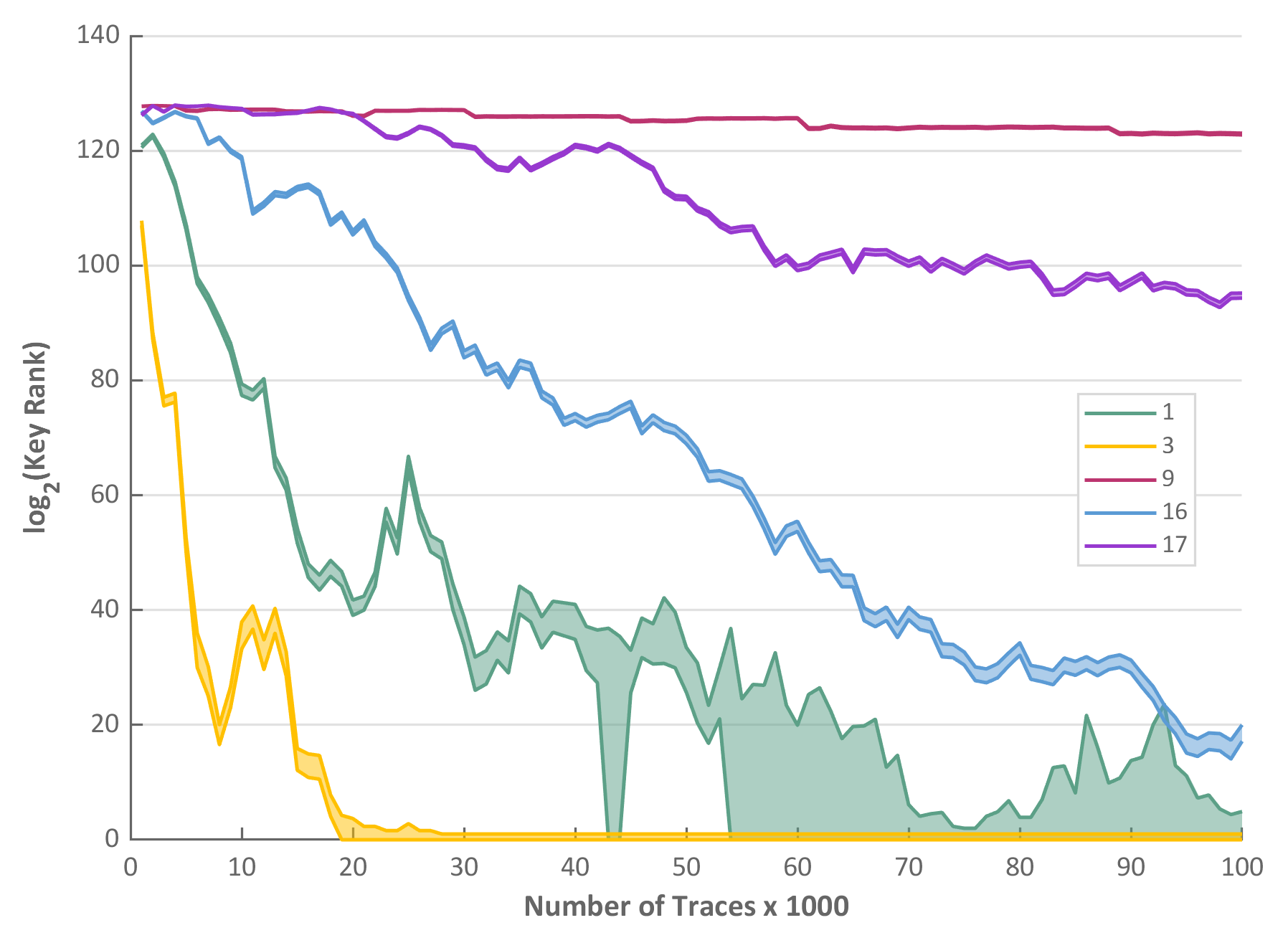 16
RPA Performance of VITI – Placement of VITI
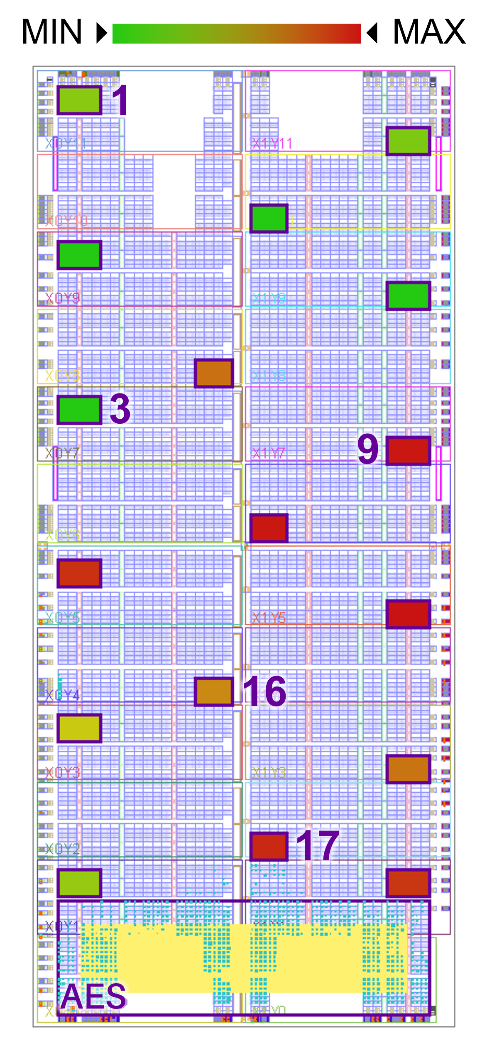 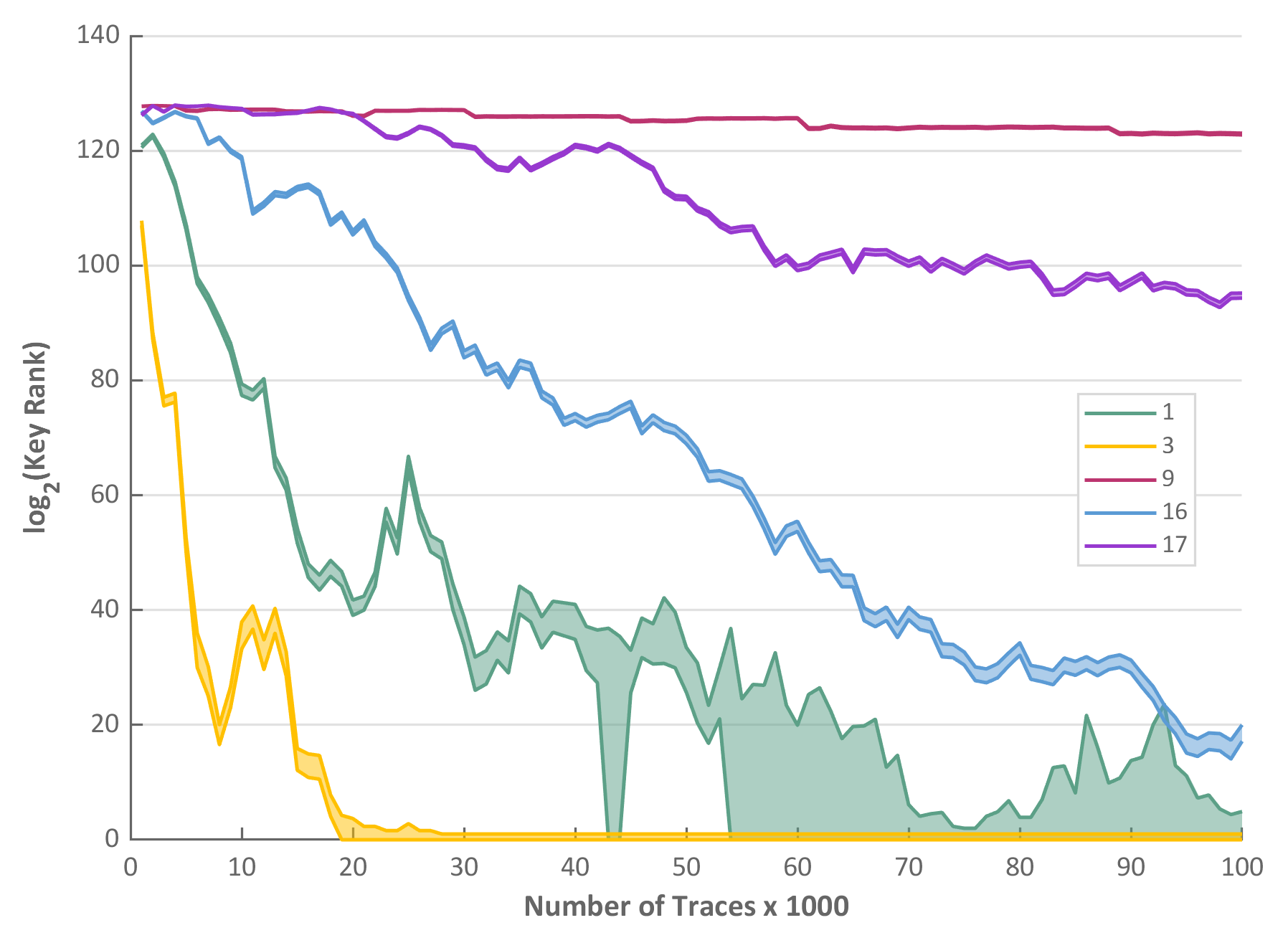 16
RPA Performance of VITI – Placement of VITI
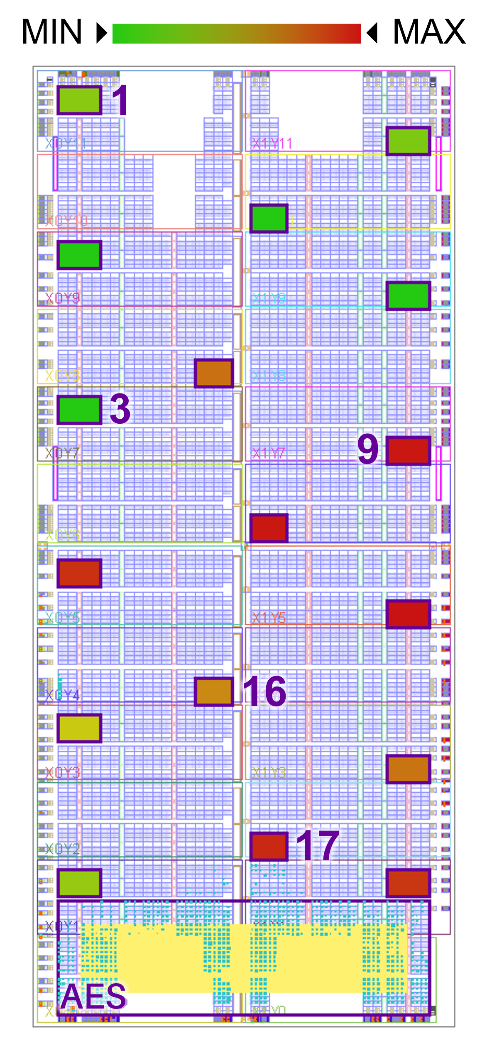 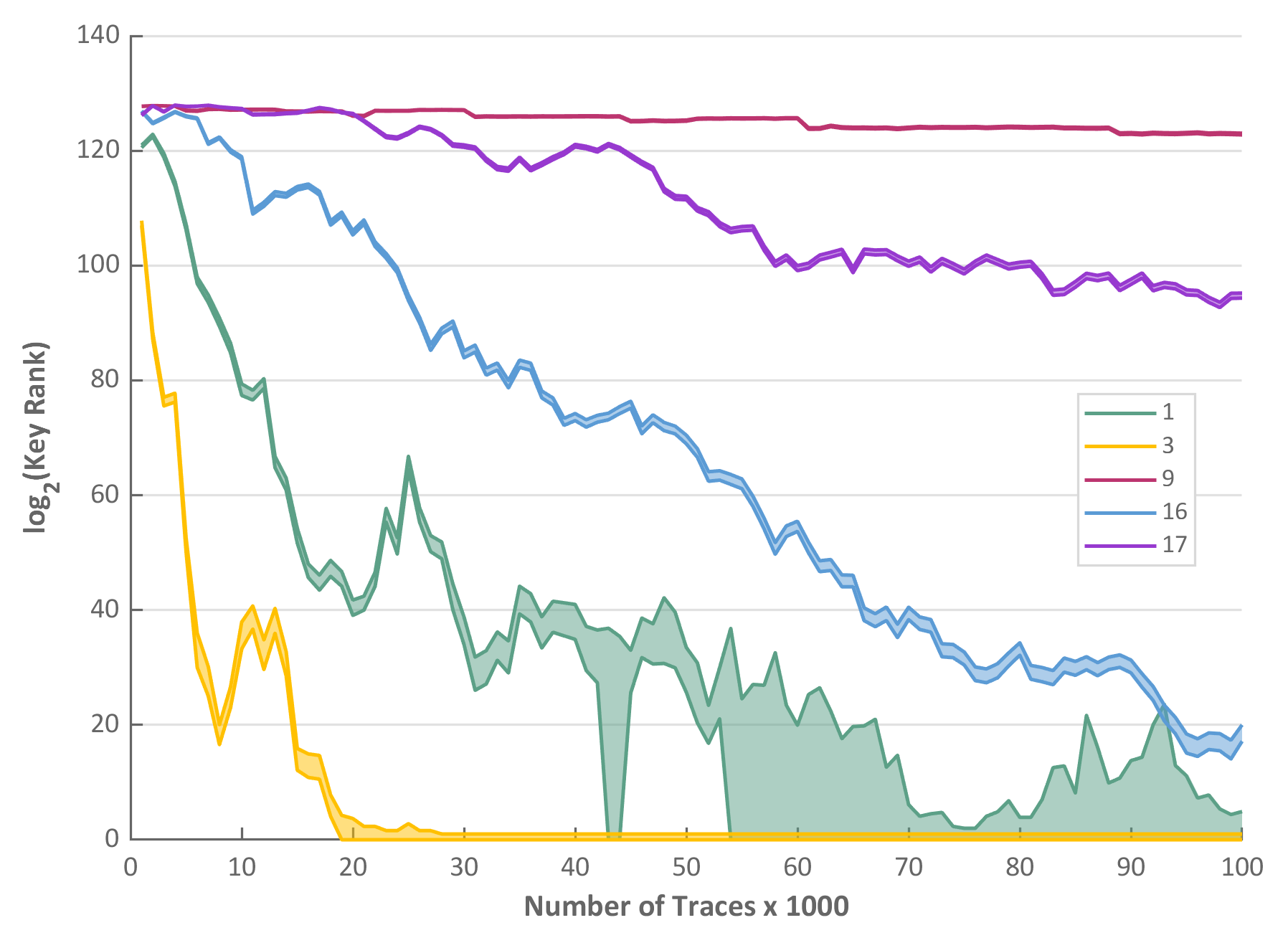 16
RPA Performance of VITI – Placement of VITI
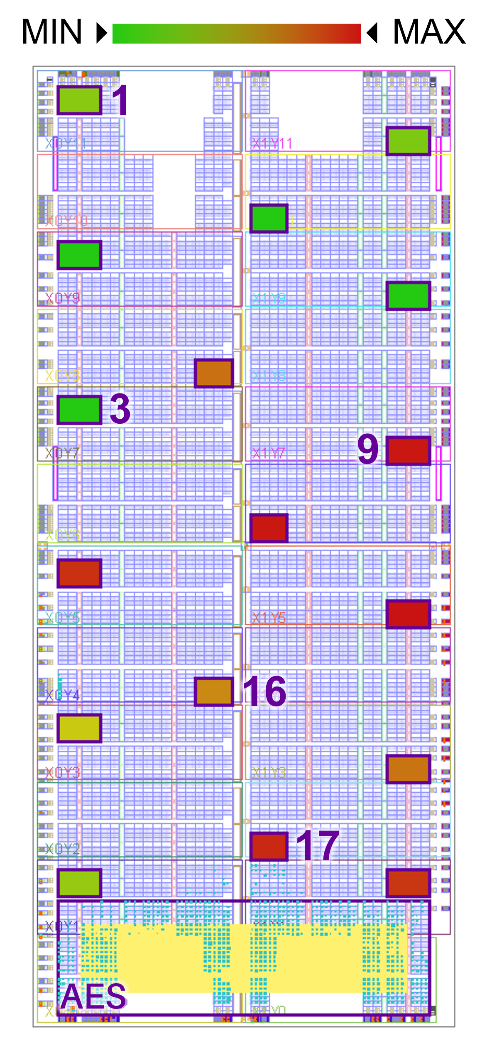 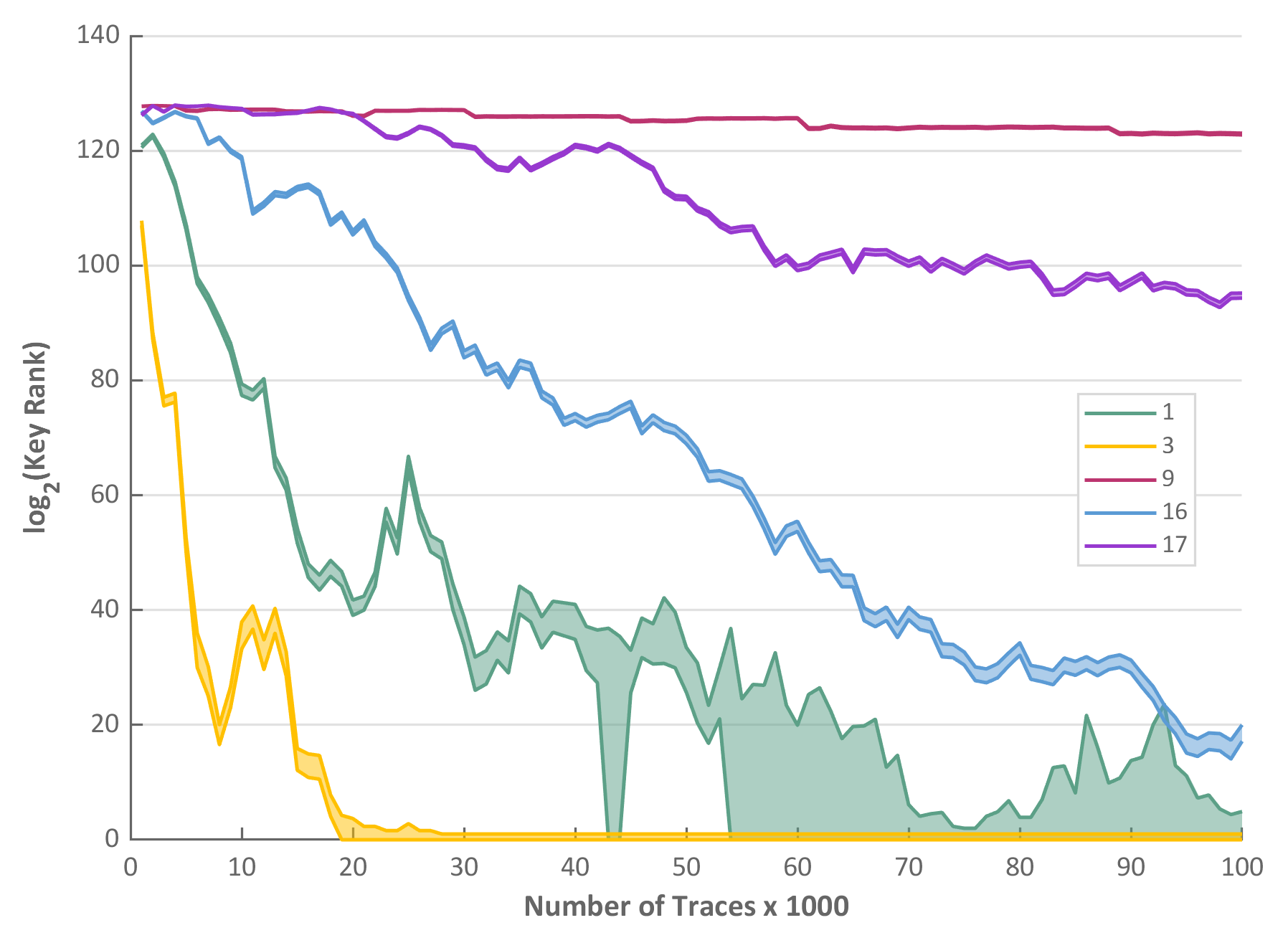 16
RPA Performance of VITI – Placement of VITI
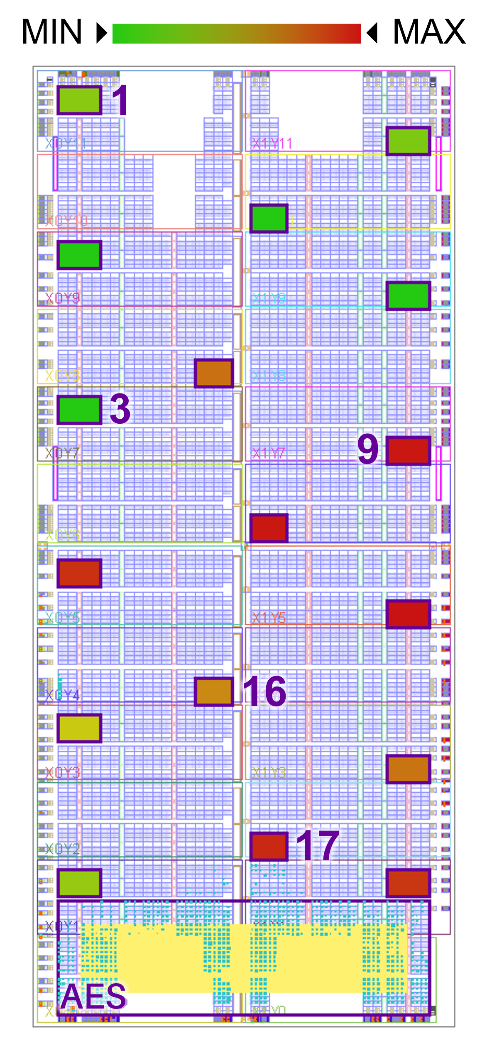 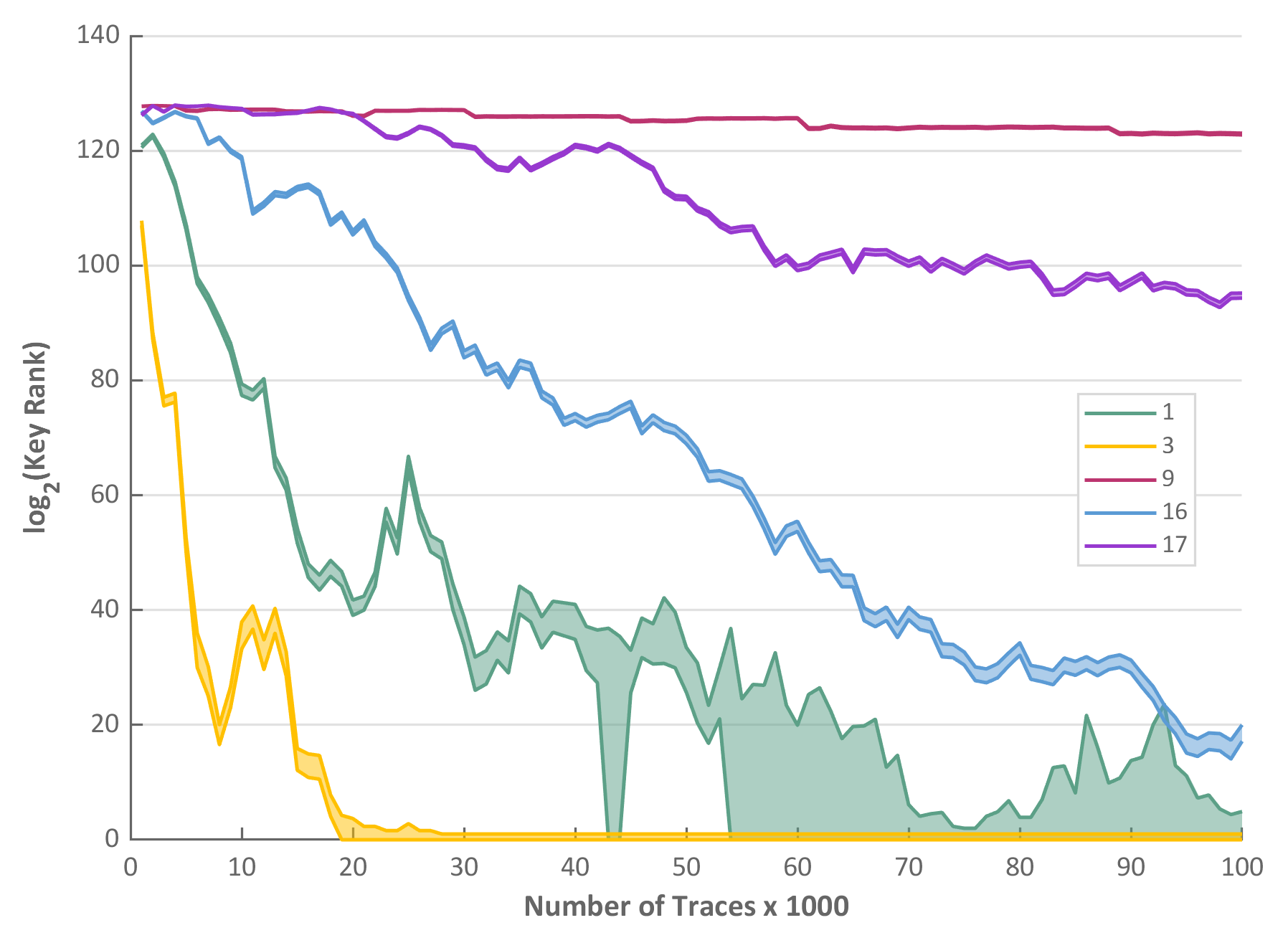 16
RPA Performance of VITI – Placement of VITI
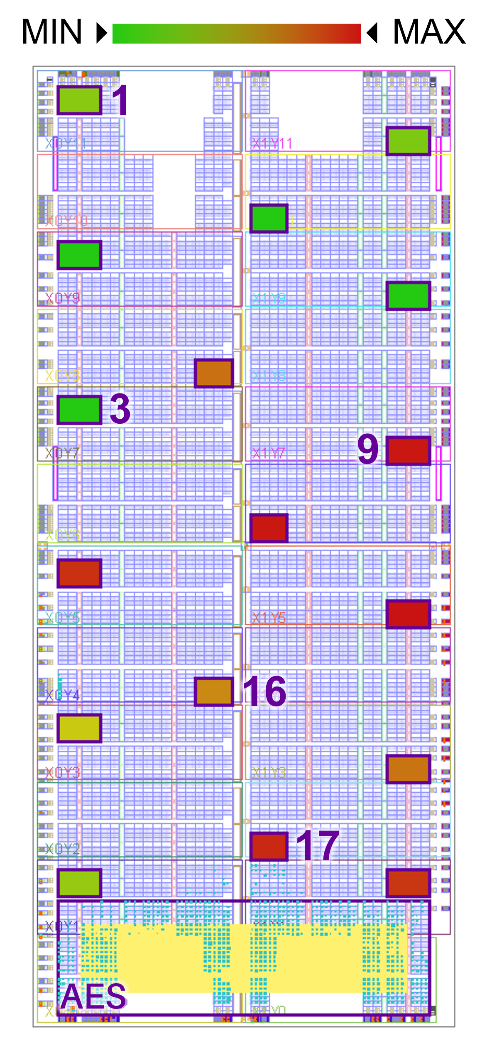 Placement of VITI has a significant impact on attack efficacy
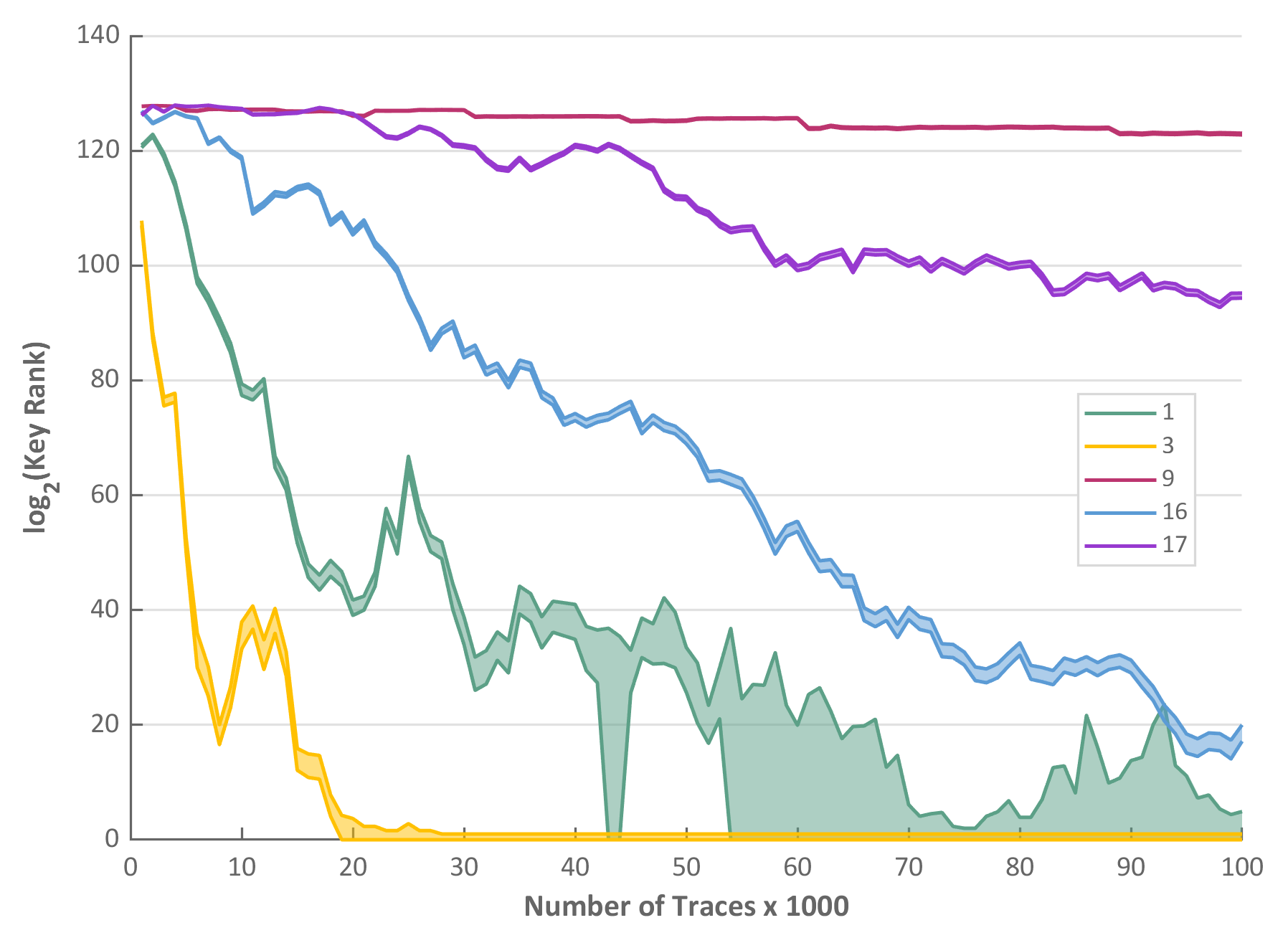 16
RPA Performance of VITI – Temperature Change
On-chip sensors are susceptible to temperature changes
Slightly modified CALIBRATION_FSM 
Recalibrates when no variation is observed
Fixed parameters:
VITI/AES module placement 
VITI frequency – 96 MHz
Victim AES frequency – 6 MHz
While AES module is running, blew hot air over the chip to change the temperature
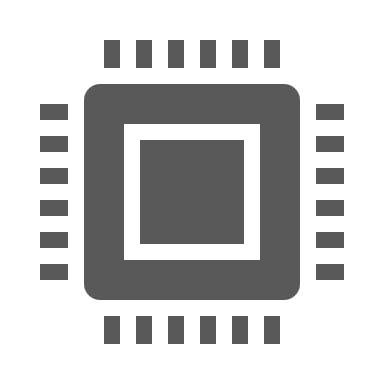 17
RPA Performance of VITI – Temperature Change
With recalibration enabled, VITI is capable of adapting to temperature changes
VITI can respond to abrupt changes
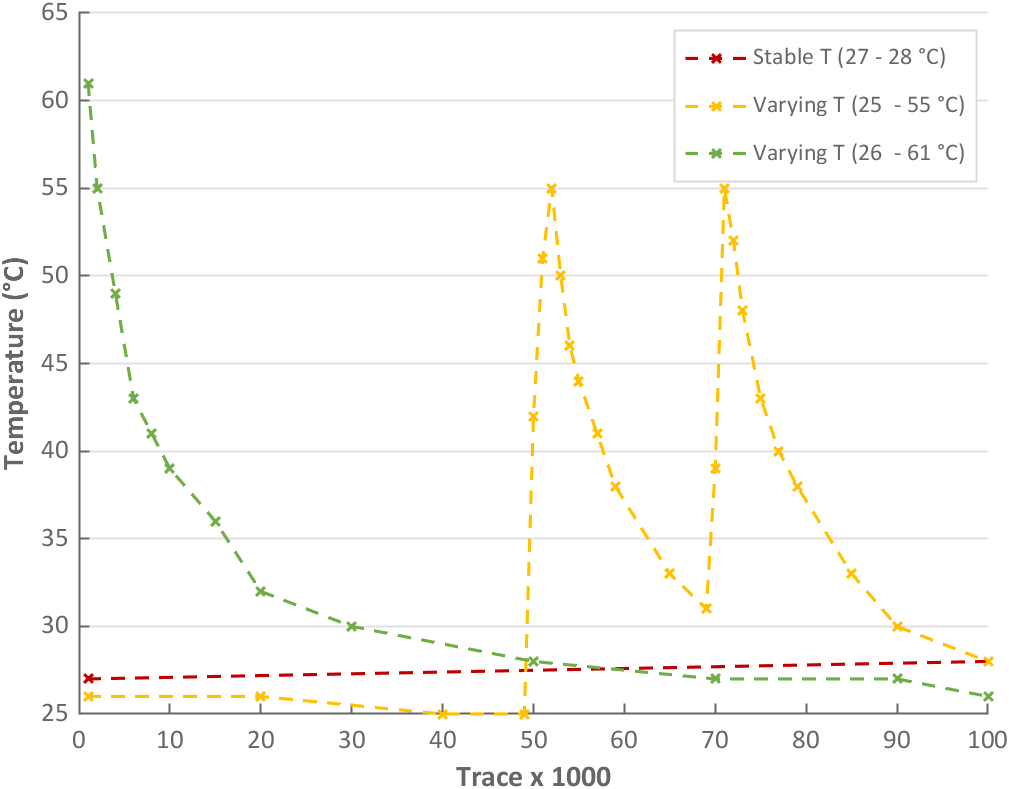 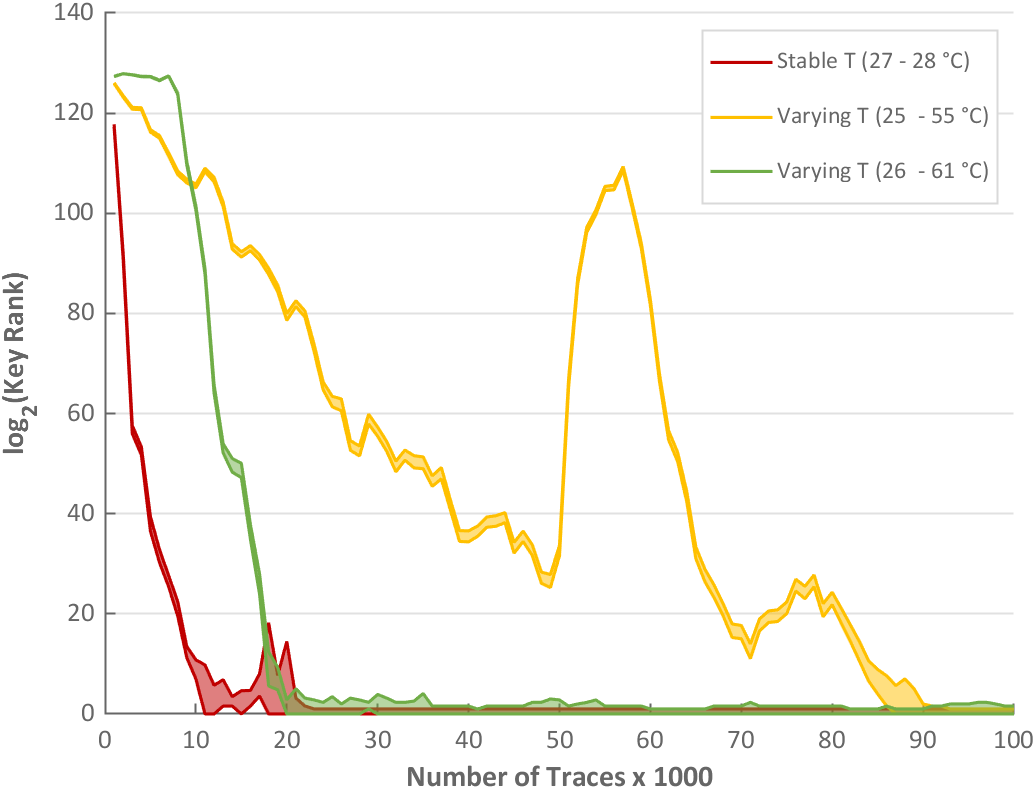 18
RPA Performance of VITI – Resource Efficiency
19
RPA Performance of VITI – Resource Efficiency
19
RPA Performance of VITI – Resource Efficiency
19
RPA Performance of VITI – Resource Efficiency
19
RPA Performance of VITI – Resource Efficiency
19
RPA Performance of VITI
Experimentally evaluated the effects of:
Frequency of AES module – operating frequency of the victim
Frequency of VITI – sampling frequency of VITI
Magnitude of power variation – magnitude of the peak-to-peak variation of the power consumption
Experimentally evaluated the following properties:
Portability – ability to port VITI across device instances
Cloud deployability – ability to deploy on a cloud FPGA instance
Noise tolerance – tolerance to noise due to other active circuits
20
For more results and information
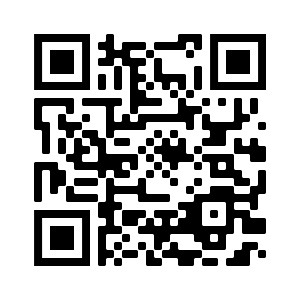 VITI: A Tiny Self-Calibrating Sensor for Power-Variation Measurement in FPGAs

Udugama, B., Jayasinghe, D., Saadat, H., Ignjatovic, A., & Parameswaran, S.
IACR Transactions on Cryptographic Hardware and Embedded Systems, 2022(1), 657–678.

Artifacts (design sources, sample datasets etc.) are available at https://artifacts.iacr.org/tches/2022/a5/
21
In this talk…
On-chip power sensors and their characteristics
Remote power analysis (RPA) attacks and key rank (KR)
Design of VITI
Performance and properties of VITI
22
It is time for your questions!
23
Thank you!A special thanks to CHES 2022 organizers and sponsors for their generous support for expenses. Thank you!
24